BREASTFEEDING
BY: RUBANA  BAABBAD
CONSULTANT NEONATOLOGIST
Head of breastfeeding committee
MEMBER OF NATIONAL COMMITTEE OF BREASTFEEDING SUPPORT
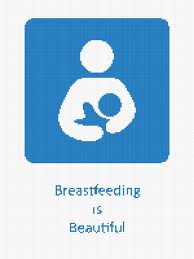 contents
Introduction
Breastfeeding definitions
Breast milk contents
Advantages of breastfeeding
Preparation of the prospective mother
Establishing and maintaining the milk supply
Technique of breastfeeding
Expression of breastmilk
Contraindications
قال الحق تبارك وتعالى: (وَالْوَالِدَاتُ يُرْضِعْنَ أَوْلَادَهُنَّ حَوْلَيْنِ كَامِلَيْنِ لِمَنْ أَرَادَ أَنْ يُتِمَّ الرَّضَاعَةَ) [البقرة :233 ].
introduction
Breastfeeding is the normal feeding for infants during the first months of life which can ‘t be replicated .
It contains over 200 known component.
Breast milk bring both nutritive& non nutritive signals to the neonate .
It contain fat ,carbohydrate, proteins, menirals,vitamins,hormons, living cells, complements, enzymes, 
Colostrum:
	definition & contents.
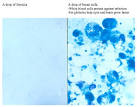 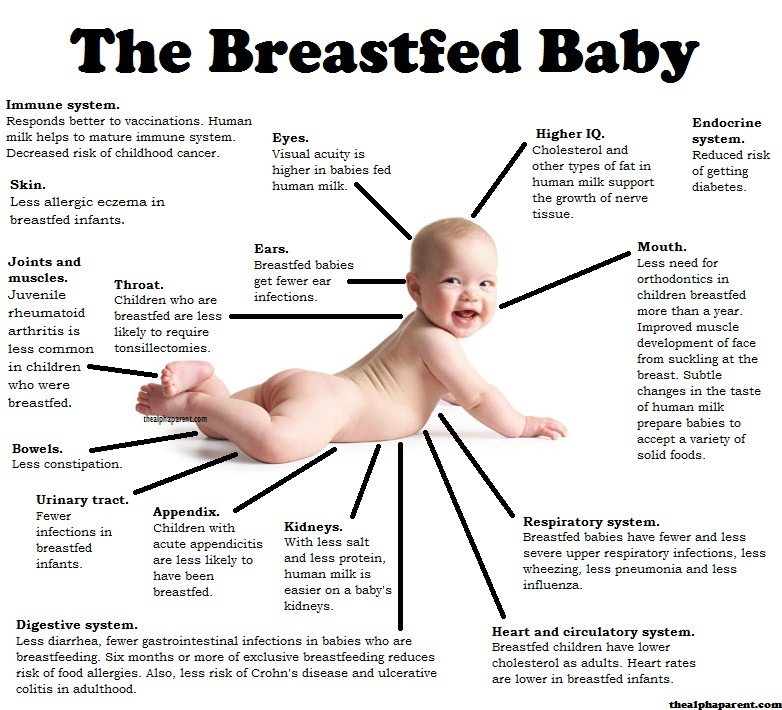 Exclusive breast milk

Total breast milk

Predominant breast milk

Partial

No
Breastfeeding Definitions
Advantages of breastfeeding
Benefits For Mothers
Medical: postpartum recovery
Impowerment (psychological benefits).
Improved health risks: 
  decrease risk of osteoporosis
  Protection against ovarian censer.
  reduced incidence of breast cancer.
Most women are physically capable of breastfeeding, provided the receive sufficient encouragement and are protected from discouraging experiences and comments while the secretion of breast milk is becoming established.
Physical Factors:  leading to a good breastfeeding include:  good health, having enough rest, freedom of worry, treatment of any disease, and adequate nutrition. 
Retracted & inverted nipples.
Preparation of the prospective mother
The most satisfactory stimulus to the secretion of human milk is regular and complete emptying of the breast; milk production is produce when the secreted milk is not drained.

The breastfeeding should begin as soon after delivery as the condition of the mother and the baby permits, preferably within the first hours.
Establishing and maintaining the milk supply
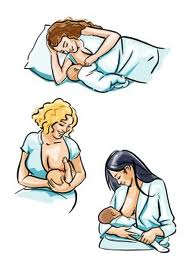 Technique & positions of breastfeeding
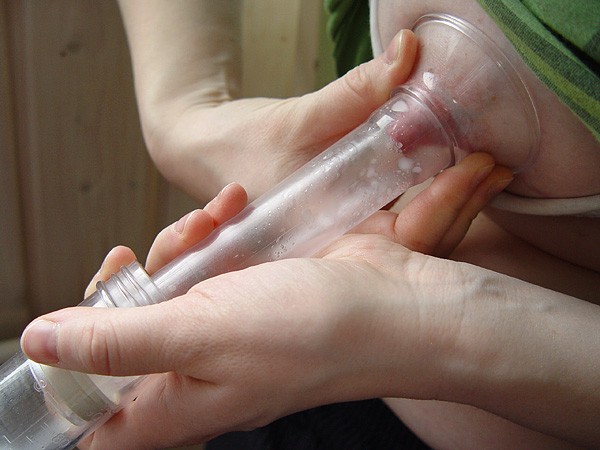 Expression of breastmilk
Contraindications
It is important to look at the entities that put the mother or infant at significant risk and are not remedial.
 Infectious Diseases:
 Life – threatening illnesses in the mother:
 Medications:
THANK YOU ALL